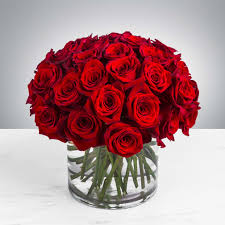 সোনামণিরা তোমাদের স্বাগতম
পাঠ পরিচিতিঃ
শ্রেণিঃ প্রাক-প্রাথমিক
বিষয়ঃ ভাষার কাজ (প্রাক-পঠন ও প্রাক- লিখন )  
পাঠ শিরোনামঃ বর্ণমালা পরিচিতি
পাঠ্যাংশঃ ব্যঞ্জনবর্ণ ( ট-ন )
টমেটো
টিয়া
ঠেলাগাড়ি
ঠোঁট
ডিম
ডাব
ঢাকনা
ঢোল
হরিণ
বীণা
নিচের বর্ণগুলো পড়ি।
খালি ঘরে পরের বর্ণটি লিখি।
তবলা
তিমি
থলে
থালা
দরজা
দোয়েল
ধান
ধনুক
নৌকা
নদী
পাশের বর্ণ দিয়ে যে যে শব্দ শুরু হয়েছে তাতে গোল দাগ দিই। একটি করে দেখানো হলো।
ঘরে থাকি,  প্রয়োজনে বাড়ির বাহিরে গেলে অবশ্যই মাস্ক পড়ি , নিজে সুস্থ থাকি এবং সবাইকে সুস্থ রাখি।
সবাইকে ধন্যবাদ